Logo Types
Logo Types
Logos come in all kinds of shapes and sizes. However they typically are one of 5 different classifications. 

Designing a logo is about much more than an exercise in aesthetics. A logomust be a positive depiction of the product or service it represents. 
When designing a logo, knowing which type of mark would be the most appropriate for the application will help you achieve a stronger solution.
Logo Types
1. WORD MARKS
A wordmark is a logo comprised of text only featuring a unique typographical treatment used to convey the brand’s message or positioning.
These are uniquely styled text logos that spell out the company or brand name. 
Many times, custom fonts are created specifically for brands to use across all their marketing and branding collateral.
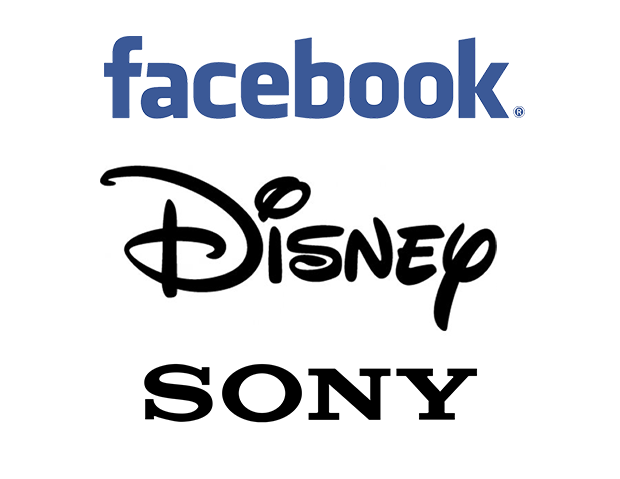 1. WORD MARKS
Logo Types
2. ABSTRACT MARKS/SYMBOLS
This type of logo represents the company in a simple but bold manner. In most cases, the image is abstract and stylized to give visual interest. 
Most companies that use this type of logo will have a very simple main logo, but may choose to create additional alternative versions that appear a little more flashy.
The human mind can easily remember a simple form much easier than a complex one. It’s best to use a simple symbol or icon if you plan on building a large business. You probably recognize symbol logos like Apple, Shell and Mercedes-Benz.
2. ABSTRACT MARKS/SYMBOLS
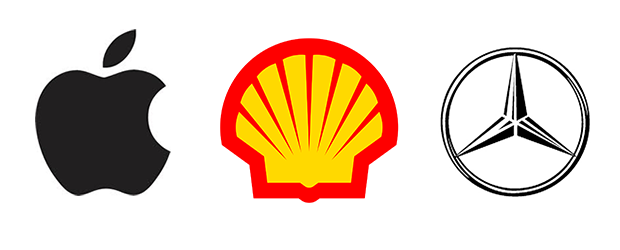 Logo Types
3. LETTERMARKS
Lettermarks are exclusively typographic. 
They use a symbol representing the company through the use of its initials or the brands first letter. 
Many companies use this type of logo because initials can better illustrate the company than the full name, the name is hard to pronounce, or it’s just not distinct enough to carry its own weight. 
Some companies and organizations that use lettermarks include Hewlett-Packard, Chanel and General Electric.
3. LETTERMARKS
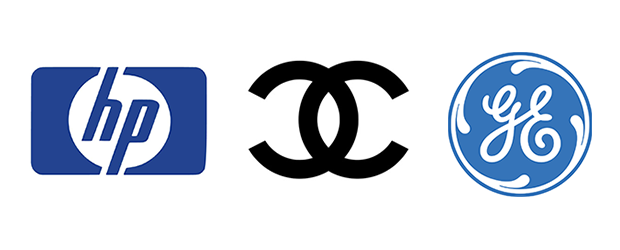 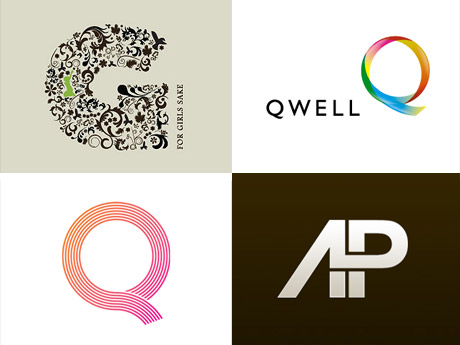 3. LETTERMARKS
Logo Types
4. COMBINATION MARKS
These logos combine a wordmark and a symbol or icon to give the flexibility for the use of either or both elements across a variety of applications. 
A well-designed combination mark looks just as good with the elements separate as it does with them together. 
You might recognize some combo marks like Hawaiian Airlines, Adidas and Sprint.
4. COMBINATION MARKS
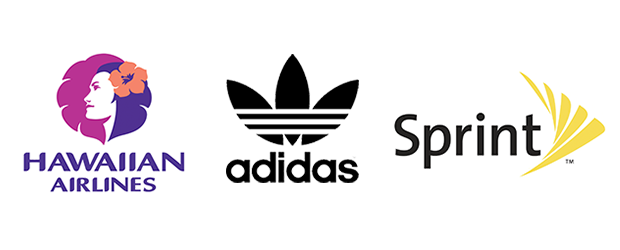 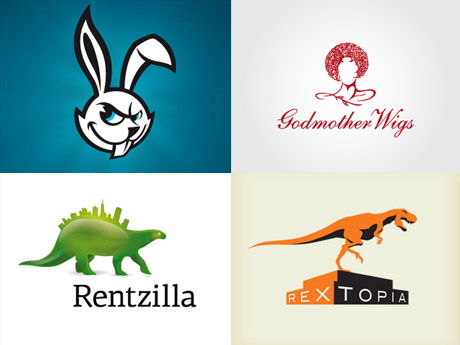 4. COMBINATION      MARKS
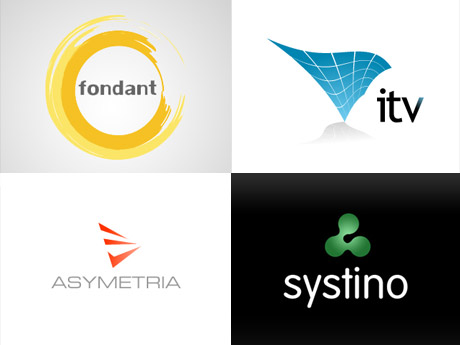 4. COMBINATION      MARKS
Logo Types
5. EMBLEMS
An emblem logo encases the company name within the design. 
Emblems are a complex mixture of pictorial elements and type that are linked to the organization and its positioning.

Some examples include Starbucks, the NFL and Harley-Davidson Motorcycles.
5. EMBLEMS
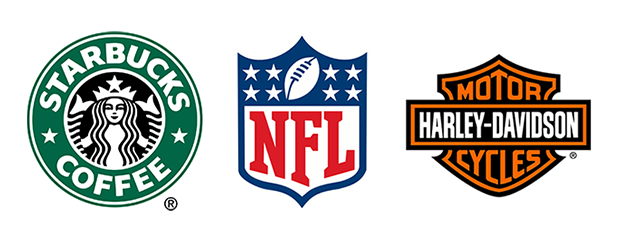 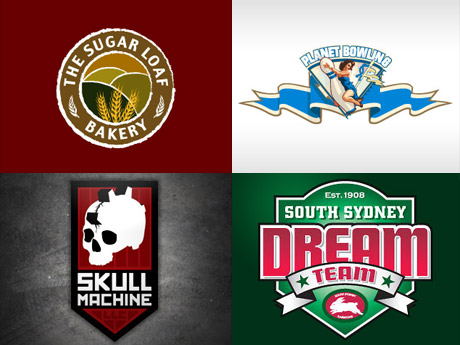 5. EMBLEMS
Logo Types
Each of these different classifications of marks has its own design challenges and clichés. 
Using these marks effectively is a combination of experience and research.